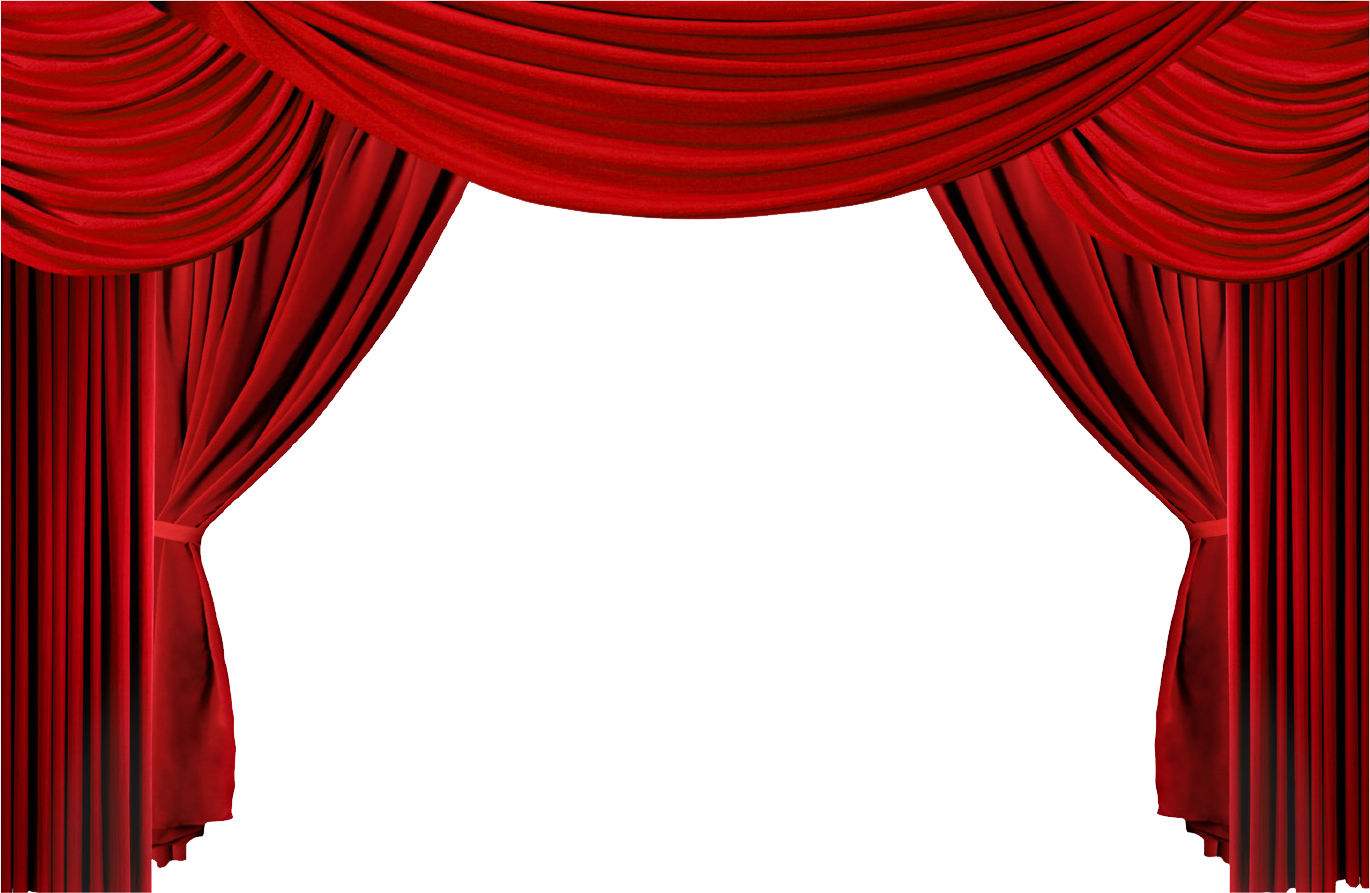 স্বাগতম
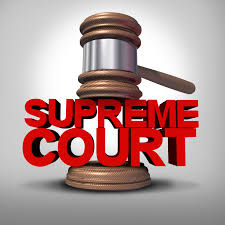 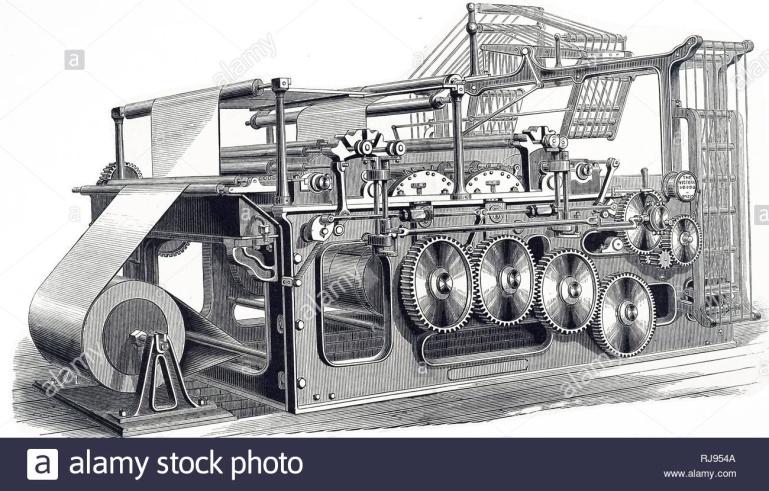 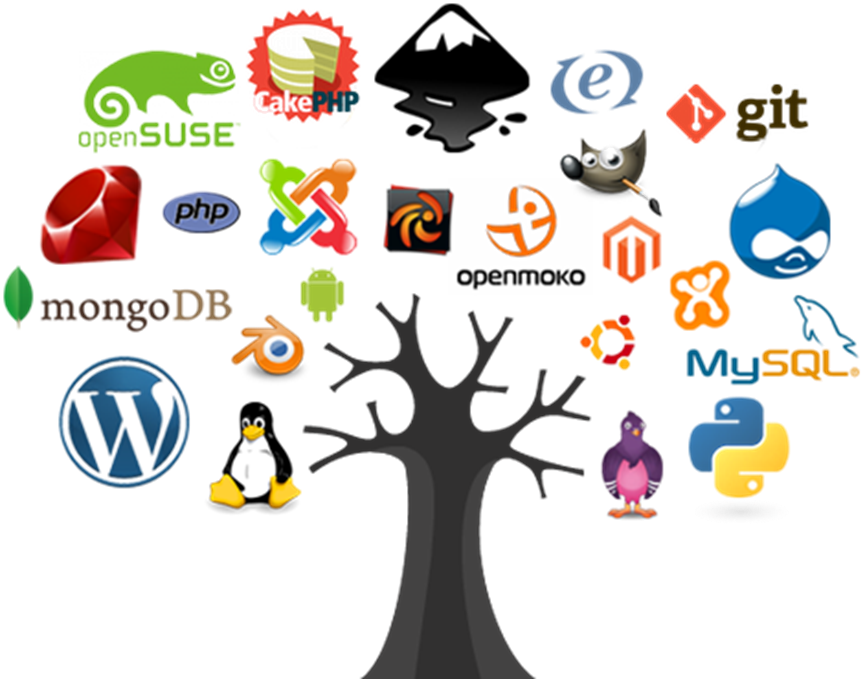 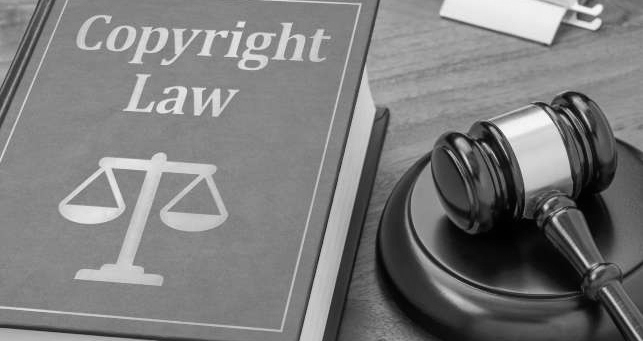 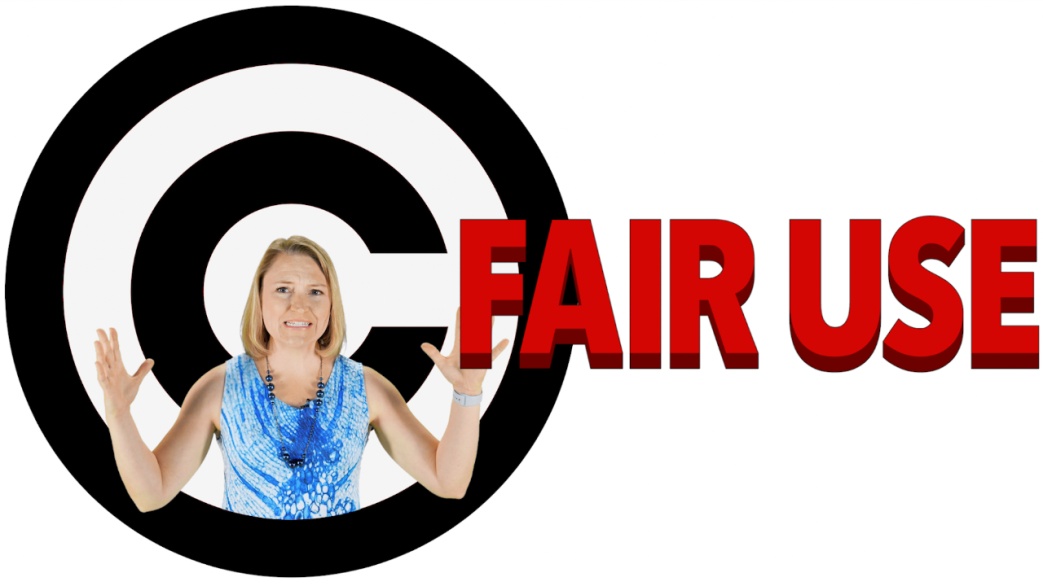 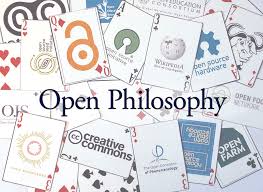 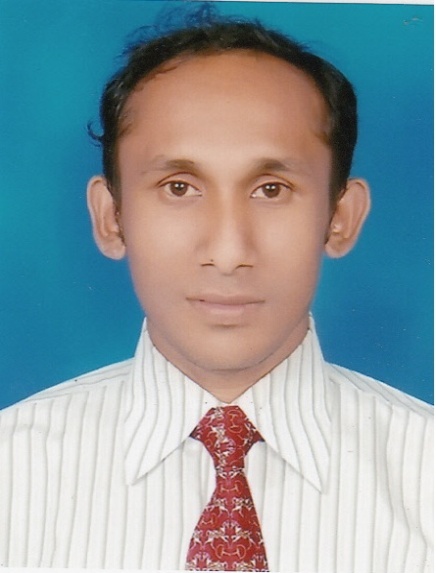 পরিচিতি
শাকিল আহমেদ 
সহকারী শিক্ষক (আইসিটি)
লতিফপুর একতা উচ্চ বিদ্যালয়
মির্জাপুর, টাংগাইল।
শ্রেণি: ৭ম 
     বিষয়: ICT
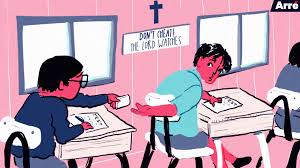 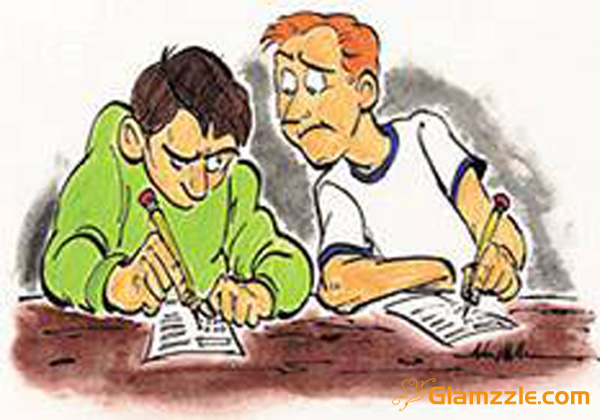 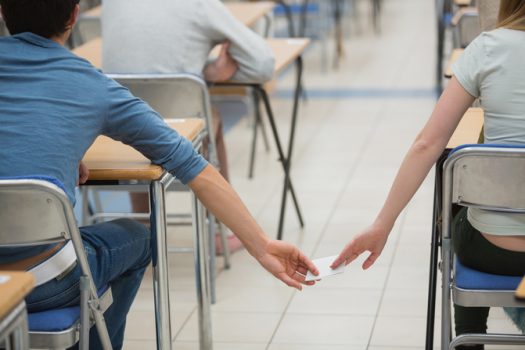 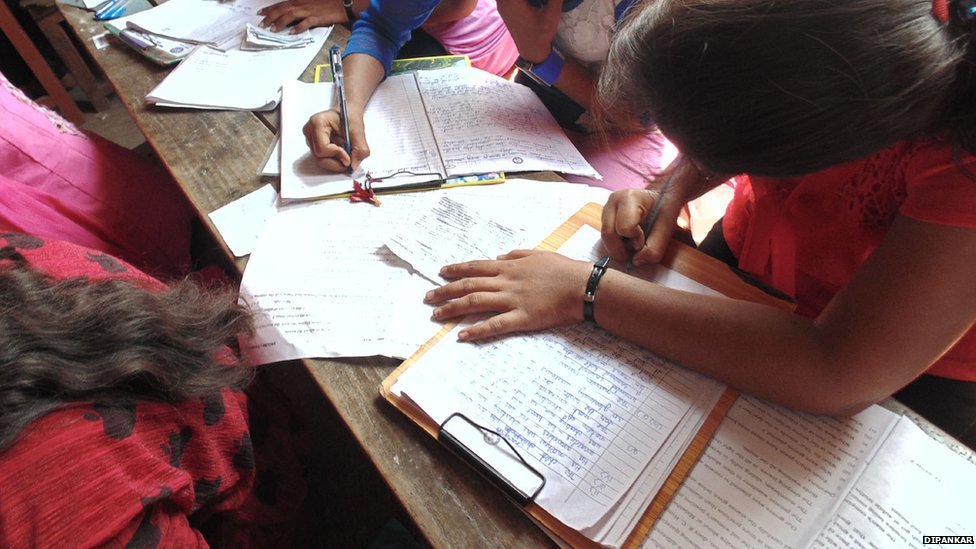 ছবি দেখে কি বুজলে?
আজকের আলোচ্য বিষয় …….
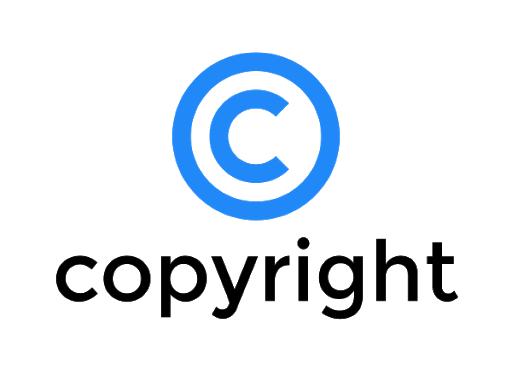 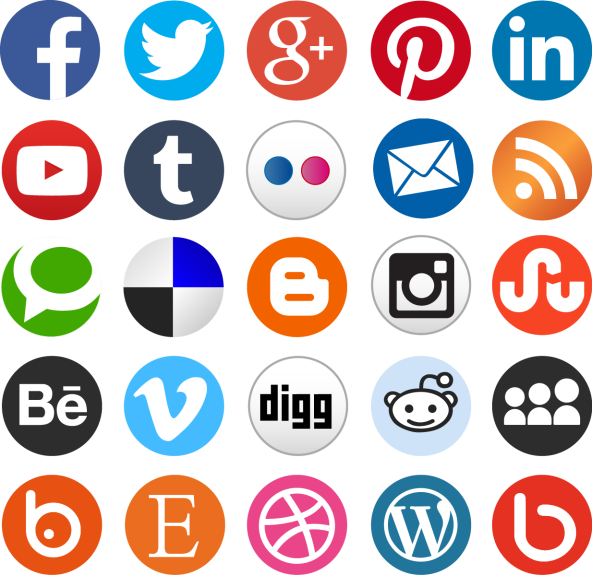 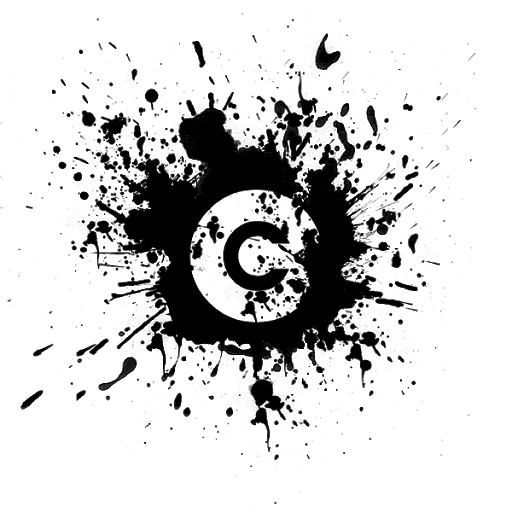 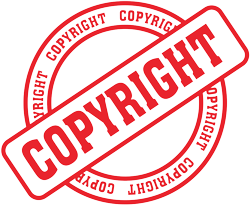 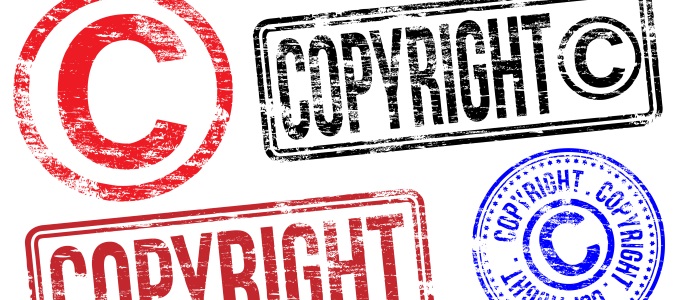 কপিরাইট
শিখনফল
এই পাঠ শেষে শিক্ষার্থীরা…
বুদ্ধিবৃত্তিক সম্পদের ধারণা দিতে পারবে;
কপিরাইট সম্পর্কে বর্ণনা করতে পারবে;
কপিরাইটের আইন ব্যাখ্যা করতে পারবে;
মুক্ত দর্শন বিশ্লেষণ করতে পারবে।
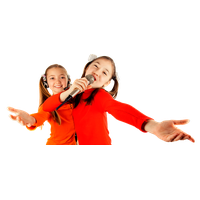 বুদ্ধিবৃত্তিক সম্পদ
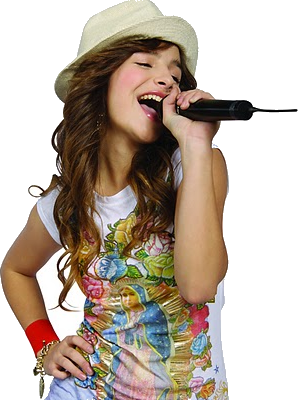 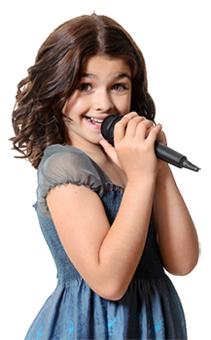 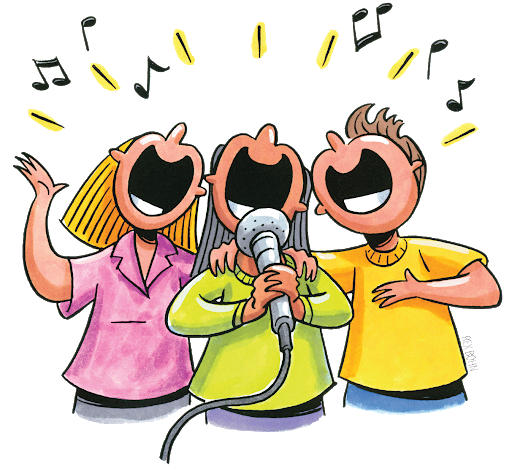 গান করা
বুদ্ধিবৃত্তিক সম্পদ
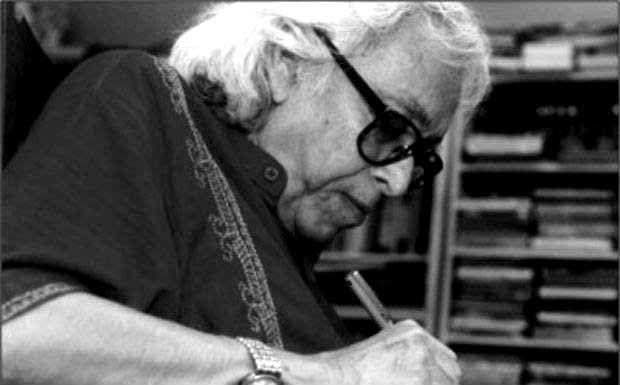 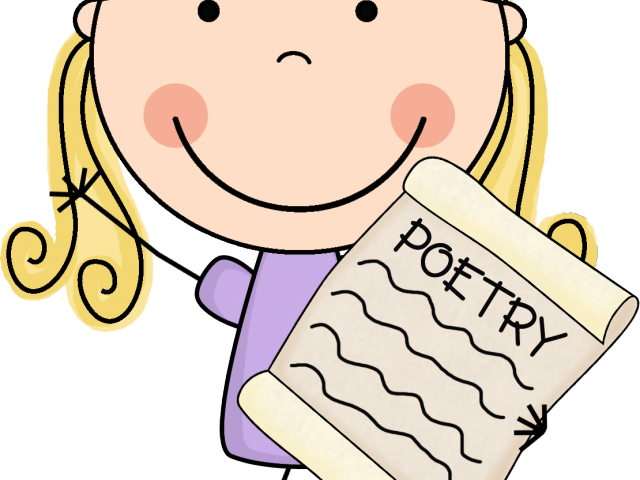 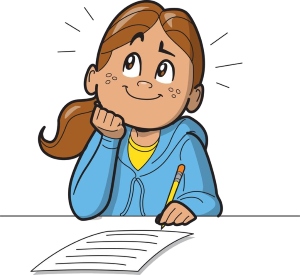 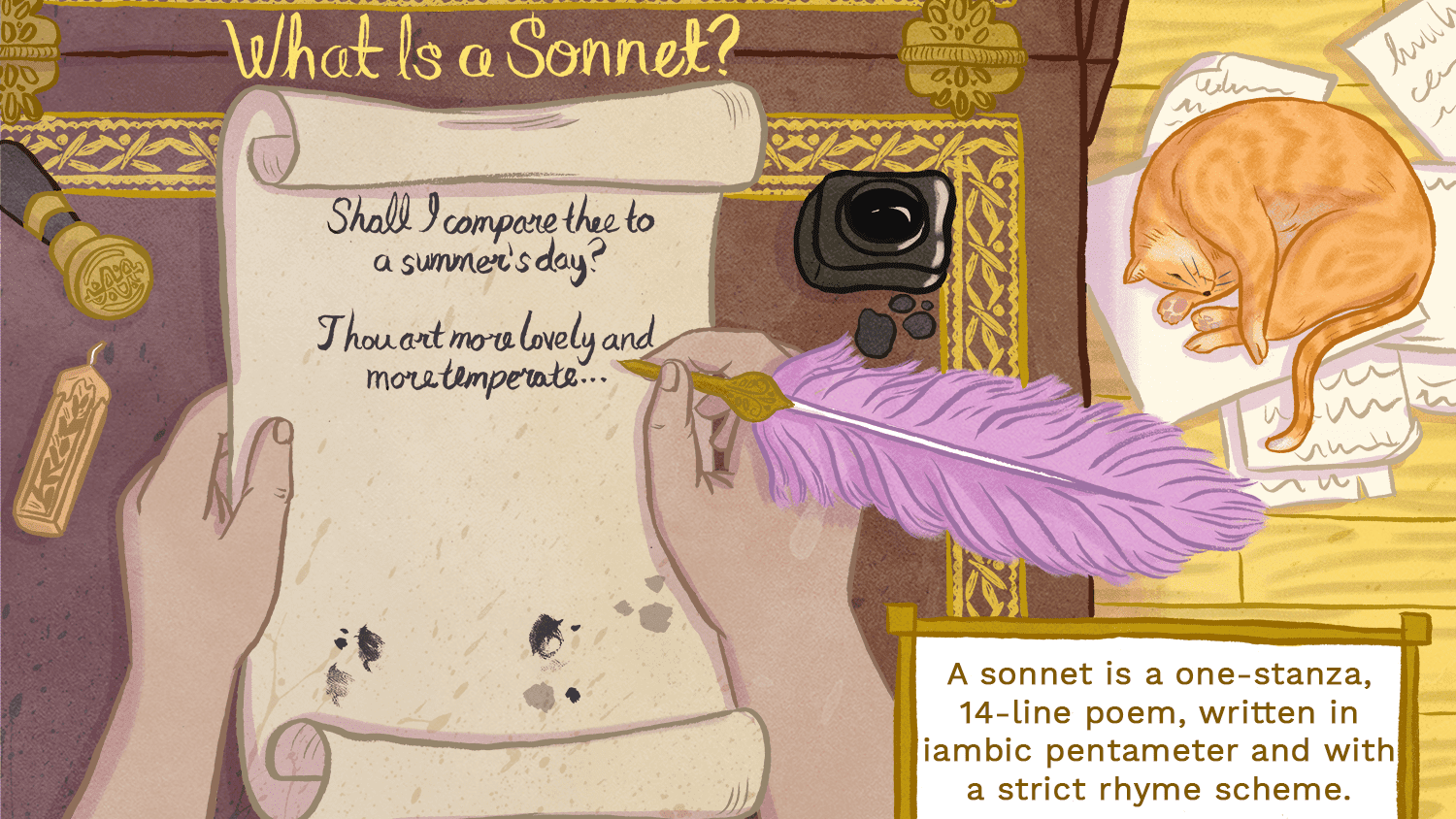 কবিতা লিখা
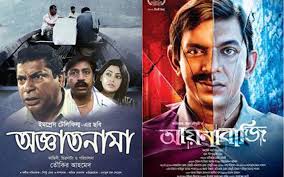 বুদ্ধিবৃত্তিক সম্পদ
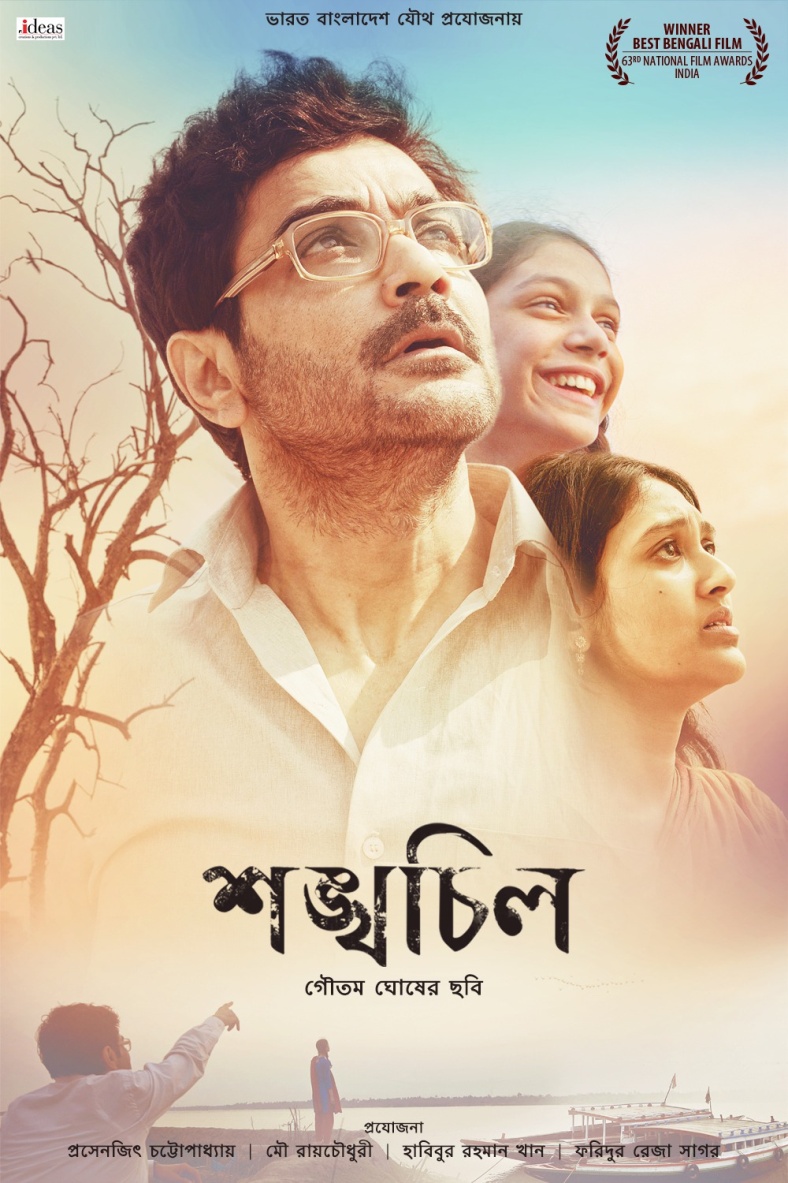 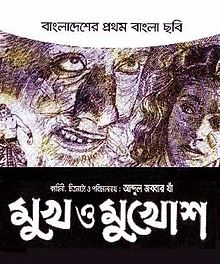 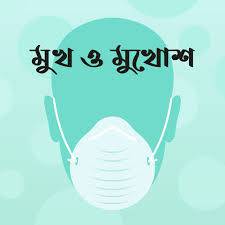 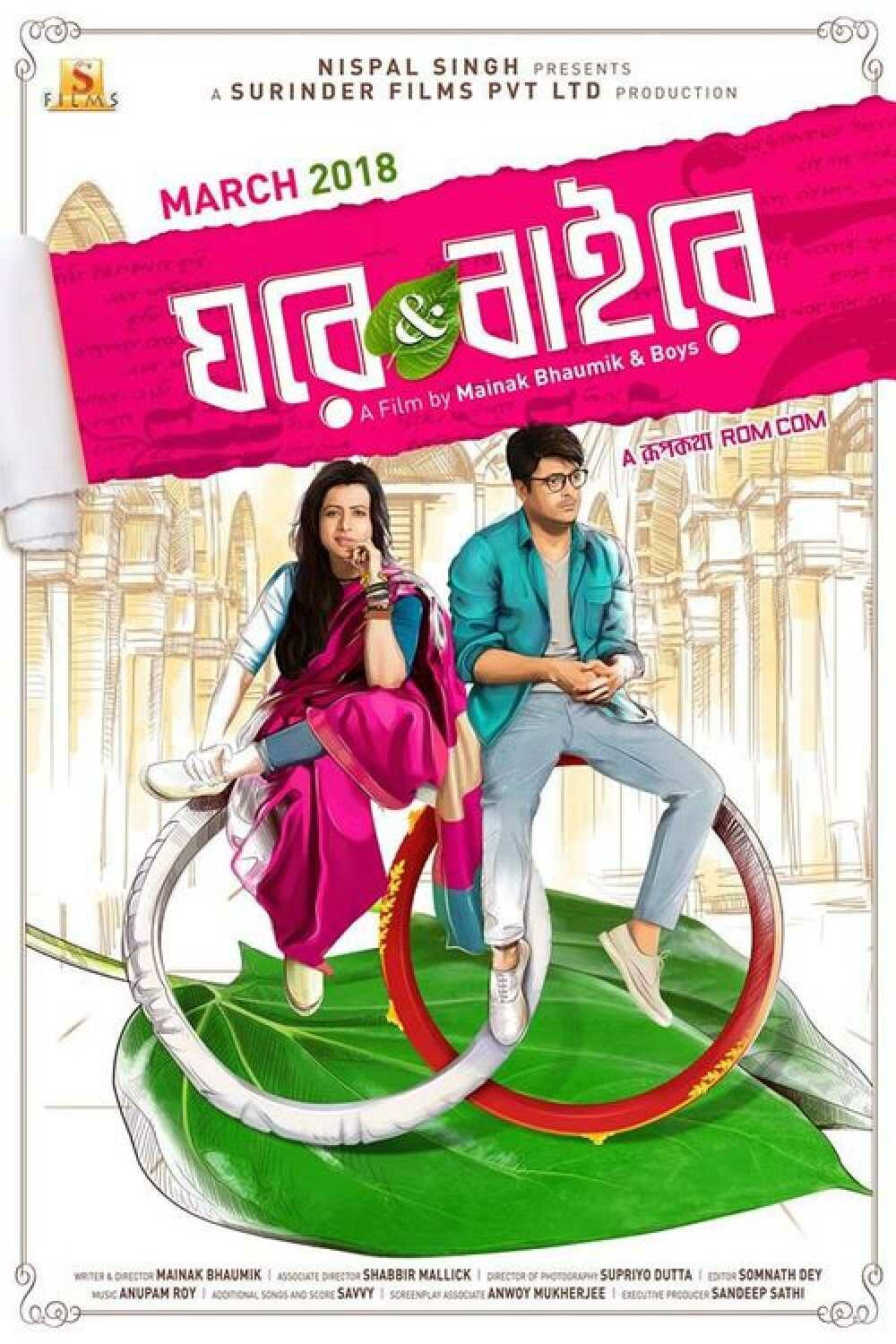 সিনেমা তৈরি
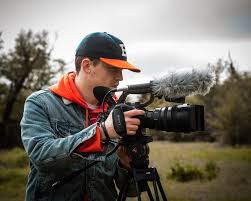 বুদ্ধিবৃত্তিক সম্পদ
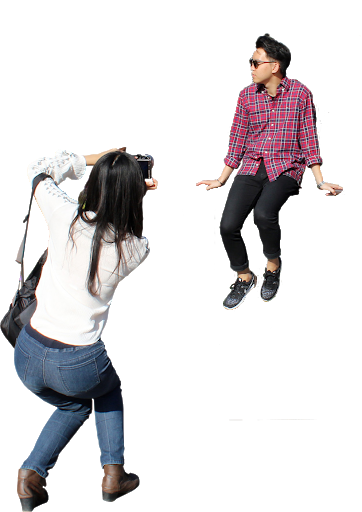 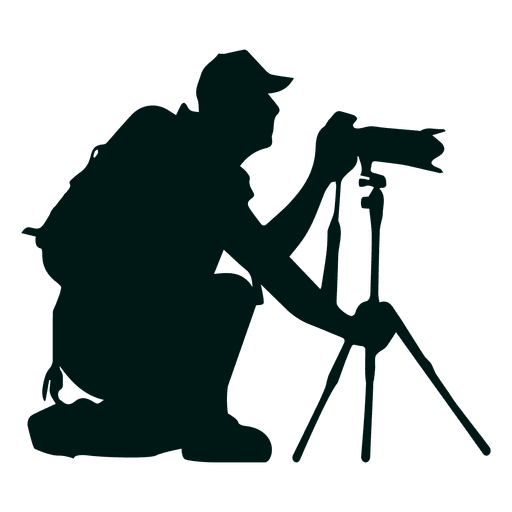 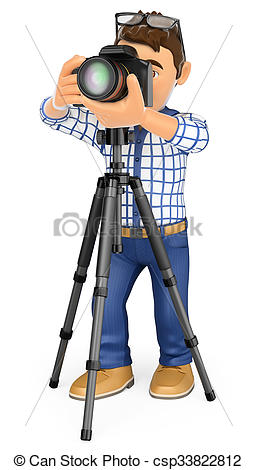 ছবি তোলা
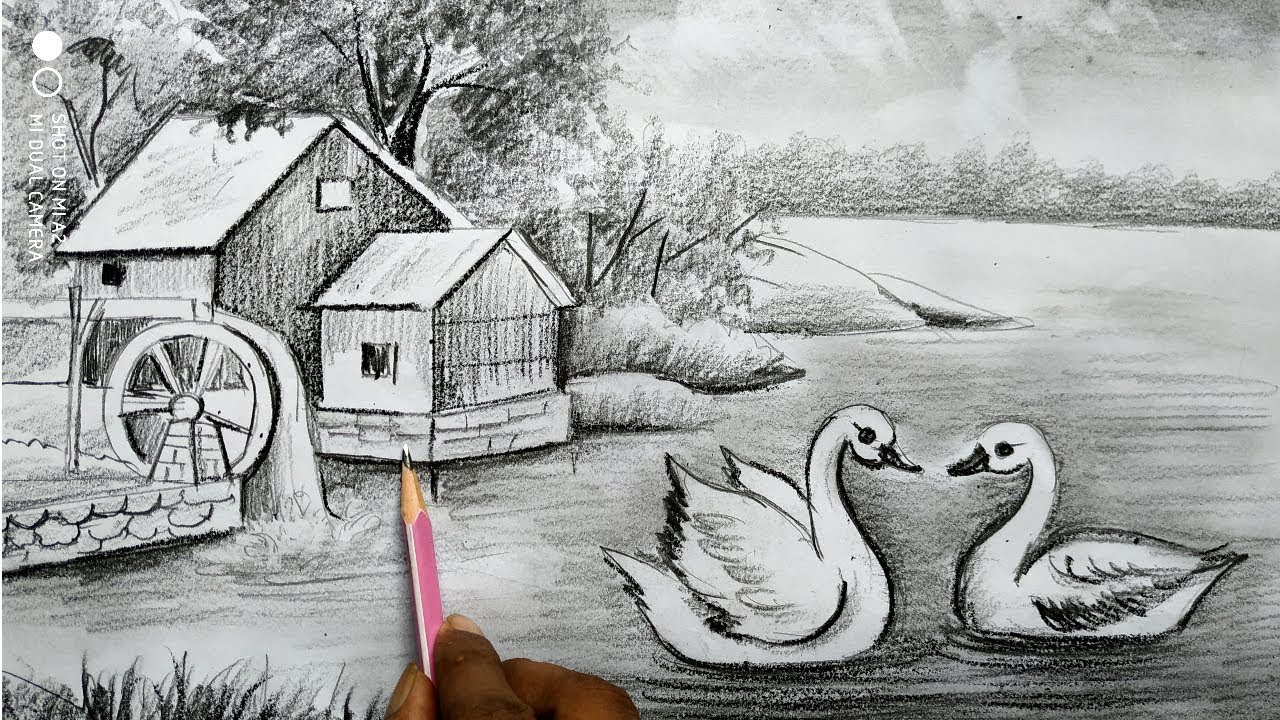 বুদ্ধিবৃত্তিক সম্পদ
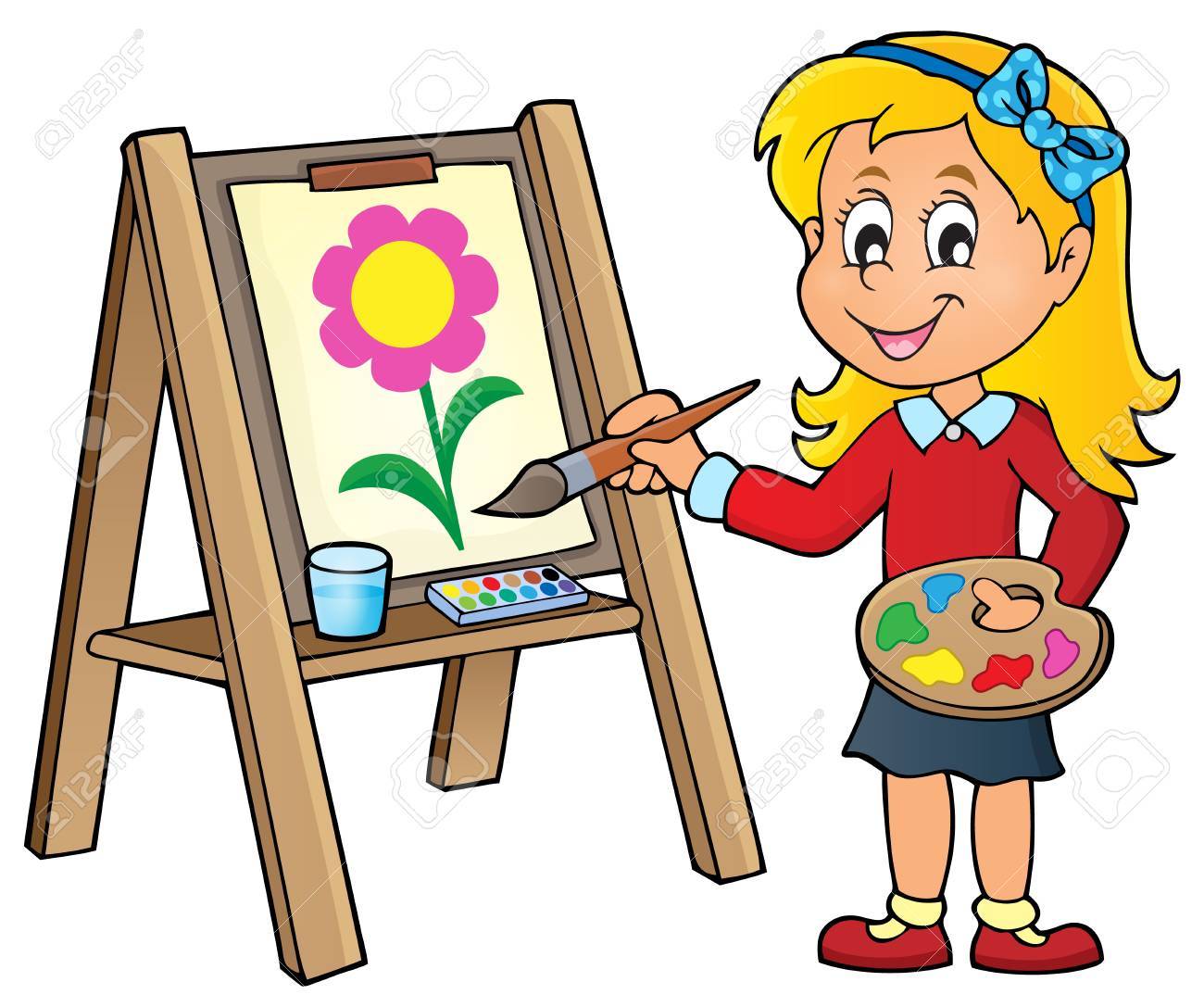 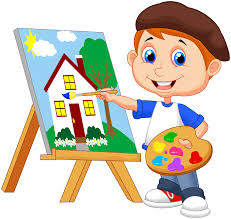 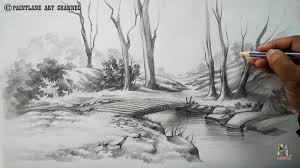 ছবি আকাঁ
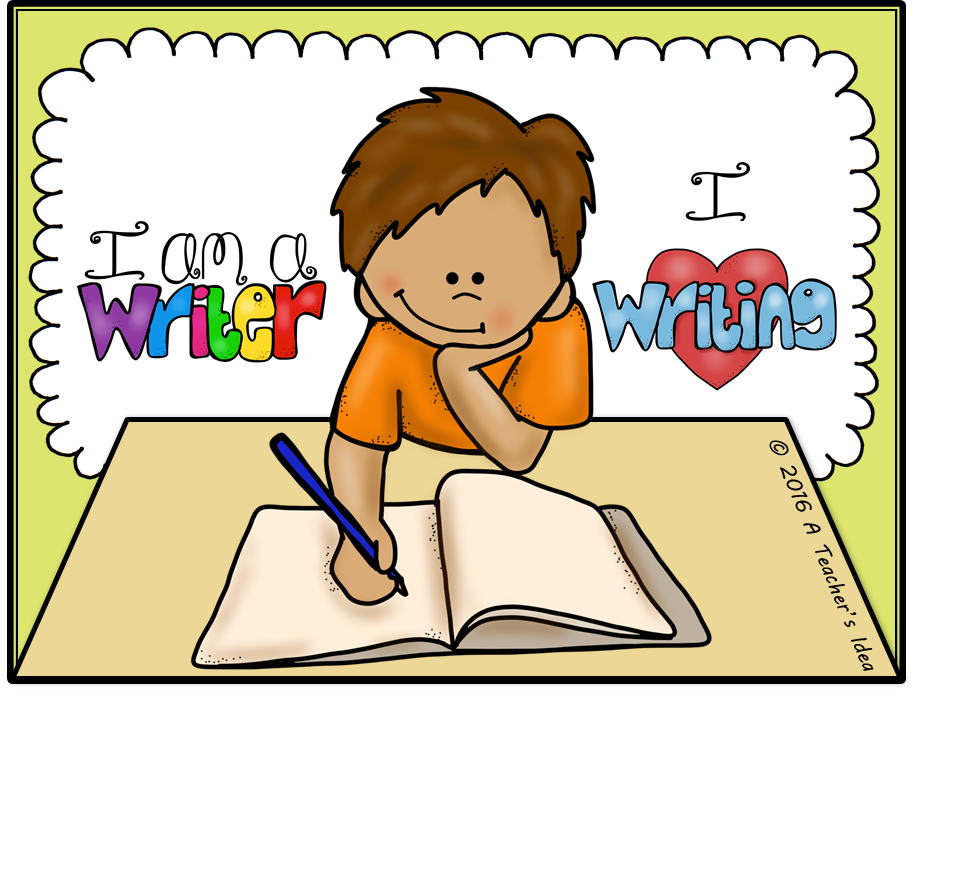 বুদ্ধিবৃত্তিক সম্পদ
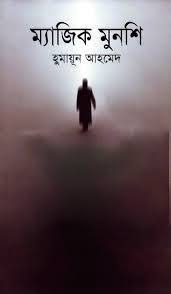 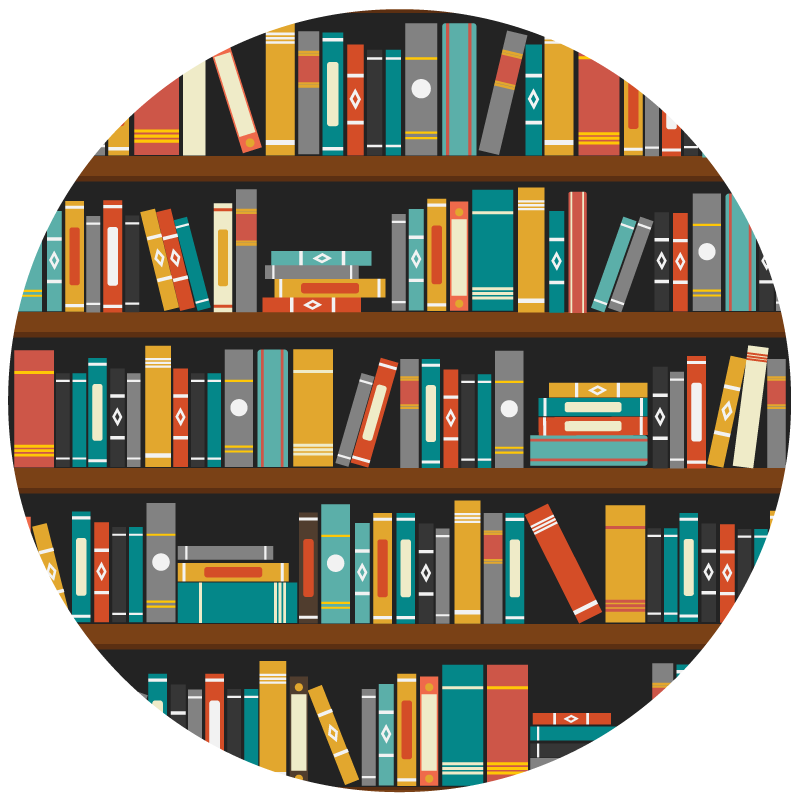 বই লেখা
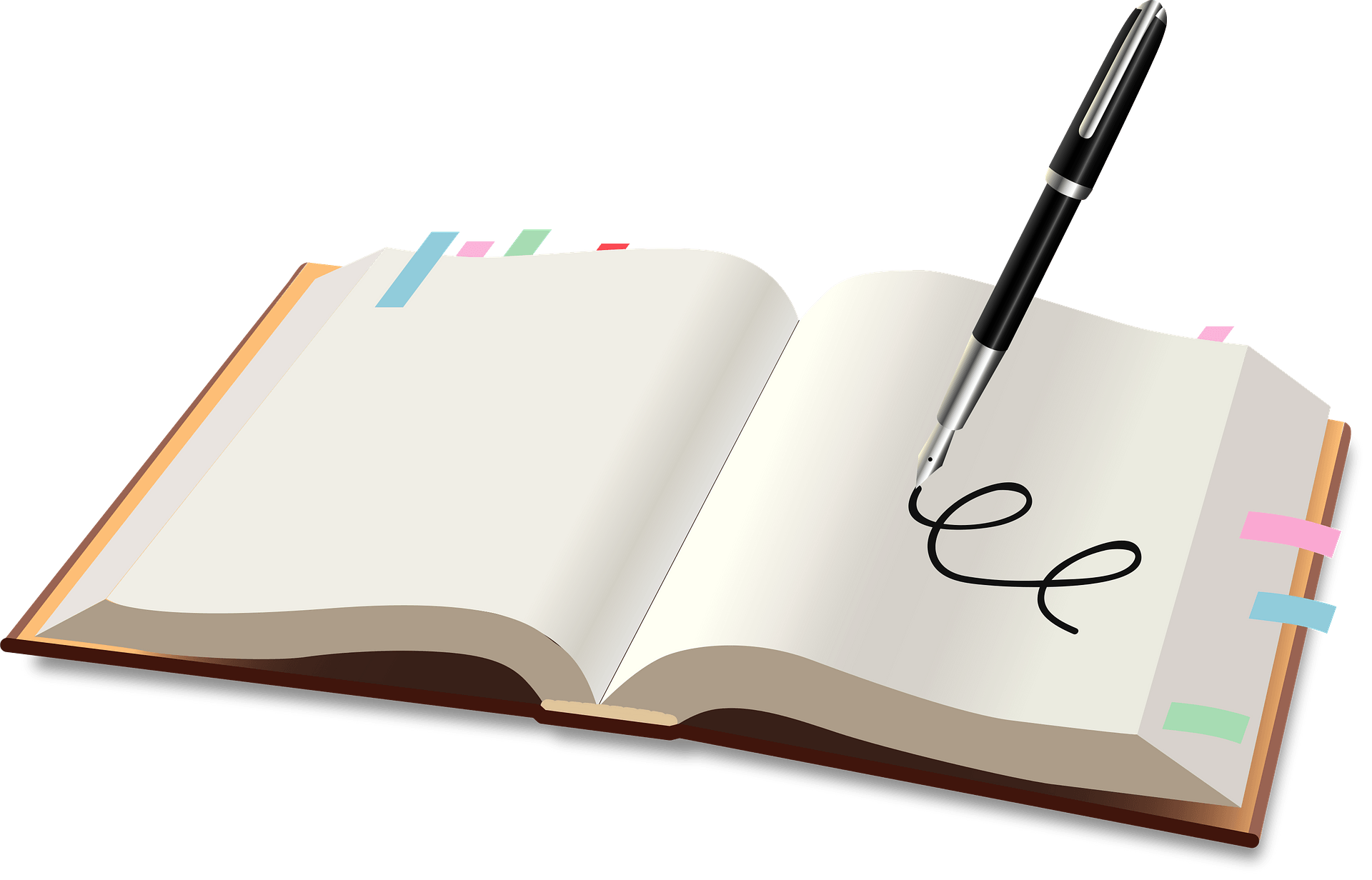 যা মানুষের নিজস্ব মেধা, শ্রম, সময়, চিন্তা ও অর্থ ব্যয় করে তৈরী করে
তাকে কি বলে?
বুদ্ধিবৃত্তিক সম্পদ
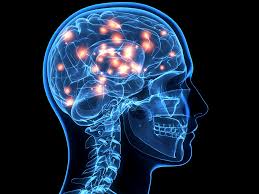 কপিরাইট
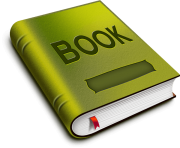 বই
মেধা বা শ্রম
সময়
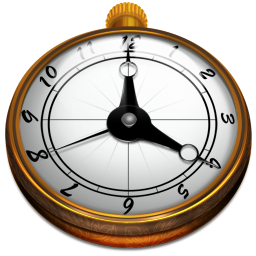 লেখক বই লেখেন আর প্রকাশক বই প্রকাশ (ছাপানো) করেন।
বই বিক্রয়ের উপর লেখক লভ্যাংশের একটি অংশ পেয়ে থাকেন রয়্যালিটি বাবদ
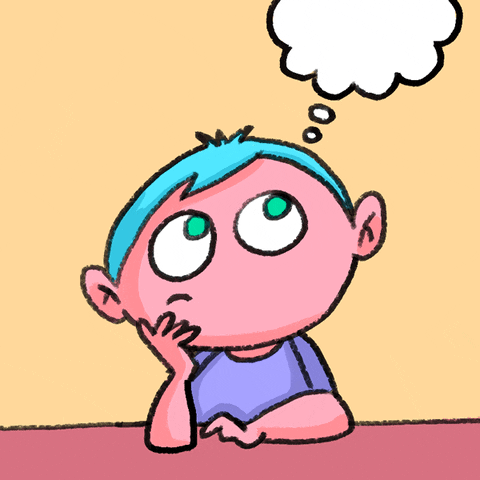 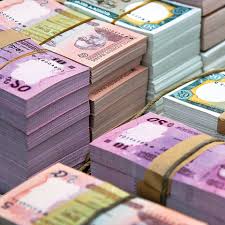 চিন্তা
কপিরাইট
কেউ যদি একটি বই লেখকের অনুমতি ছাড়া
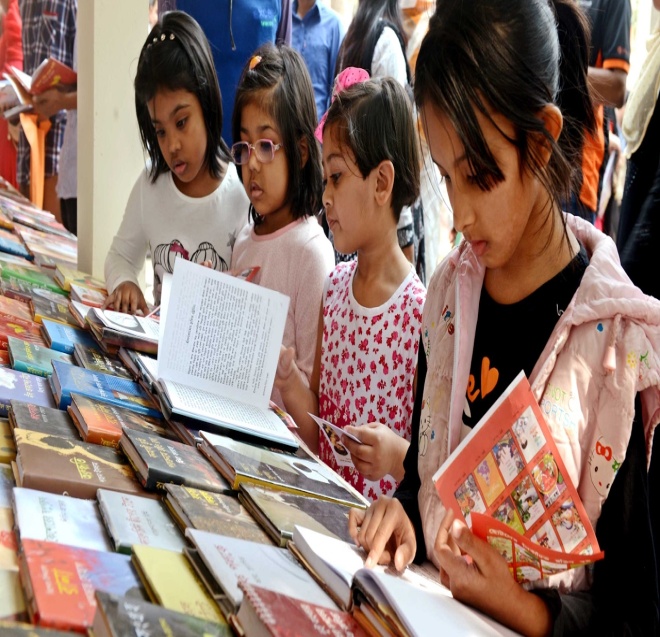 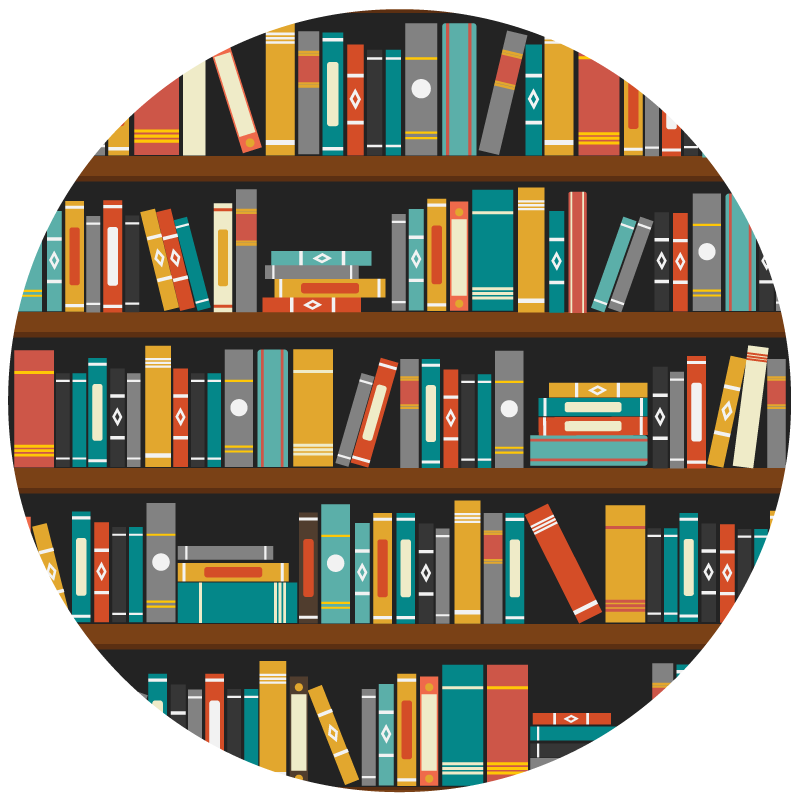 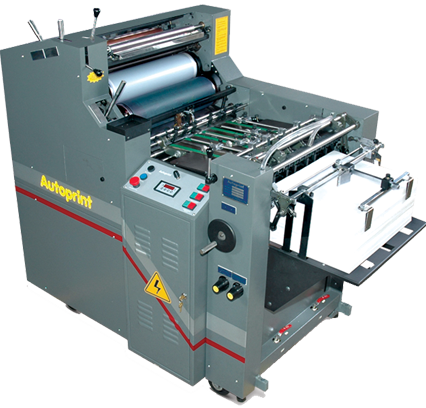 নিজ নামে বা বেনামে হুবহুব ছাপিয়ে
বাজারে বিক্রি করে
বই সংগ্রহ করে
তাহলে লেখক ও মূল প্রকাশক রয়্যালিটি ও লভ্যাংশ থেকে বঞ্চিত হয় ।
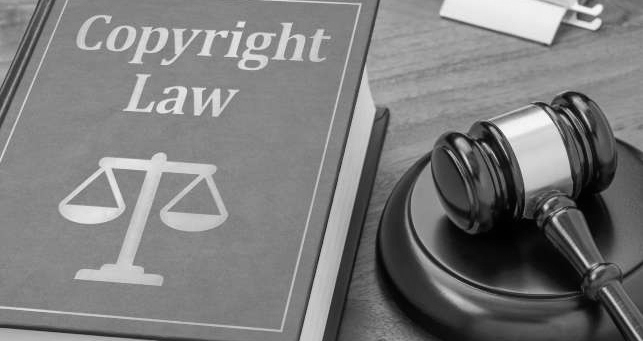 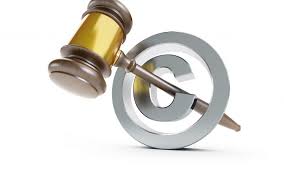 কপিরাইট আইন
কোন সৃজনশীল কর্মের কপি, অবৈধ ব্যবহার ইত্যাদি বন্ধের ও অধিকার সংরক্ষণ নিয়ে যে আইন সেটিকে কপিরাইট (Copyright) আইন বলে।
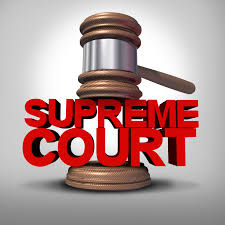 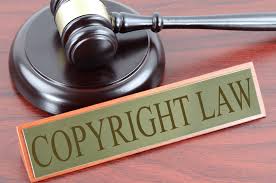 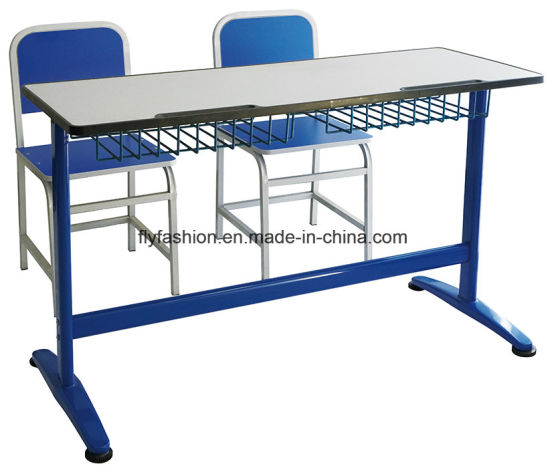 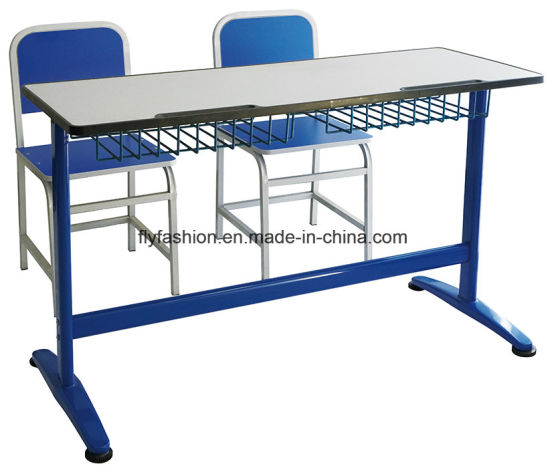 জোড়ায় কাজ
তোমাদের কী কী বুদ্ধিবৃত্তিক সম্পদ আছে বলে তুমি মনে কর?
সম্ভাব্য উত্তর
গান করা, কবিতা-গল্প লেখা, ছবি আঁকা, ছবি তোলা ইত্যাদি।
কপিরাইট আইনে কখন একজন মানুষ দোষী হয়?
সম্ভাব্য উত্তর
অন্যজনের বৃদ্ধিবৃত্তিক সম্পদ নকল করে ব্যবহার করলে বা অর্থ উপার্জন করলে।
কপিরাইটের সাধারণ তথ্য
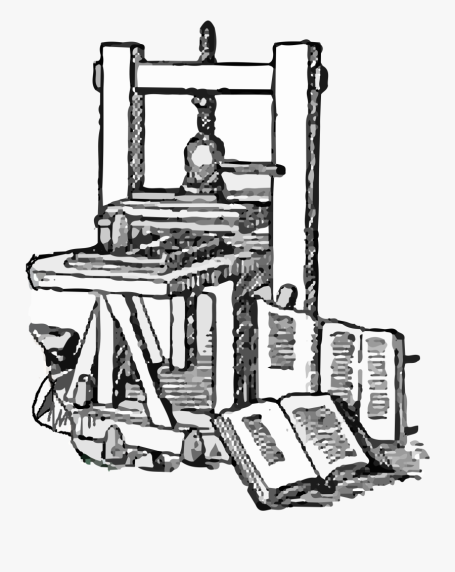 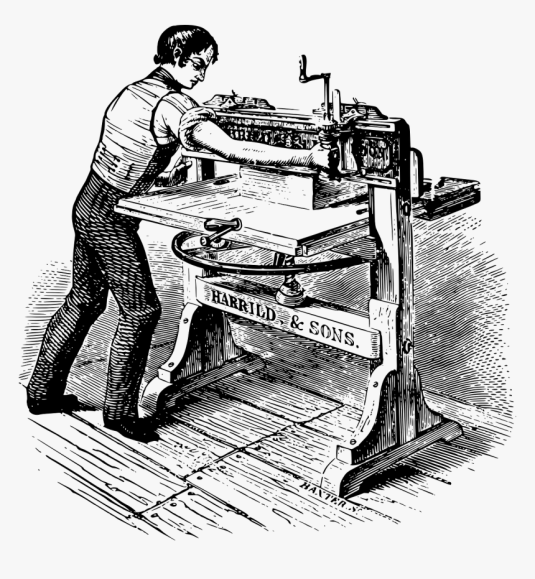 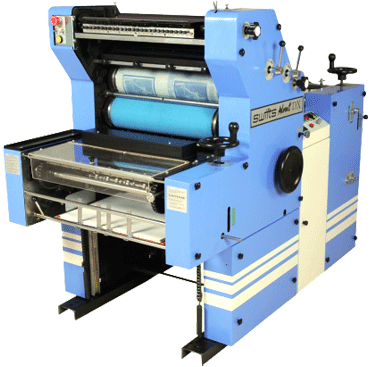 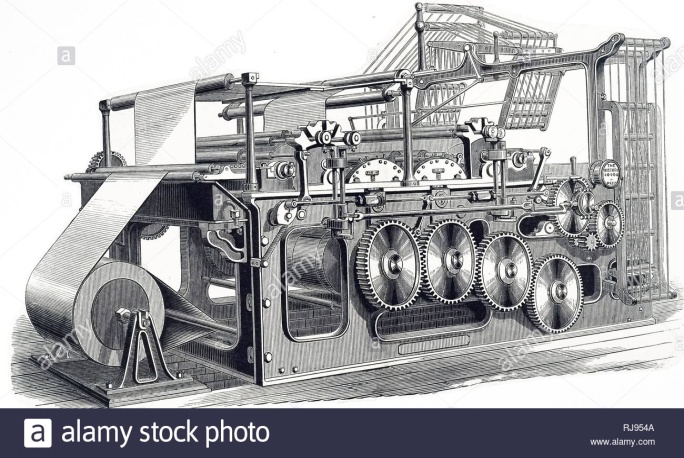 মুদ্রন যন্ত্র আবিস্কারের পর কপি করাটা সহজ হয়েছে।
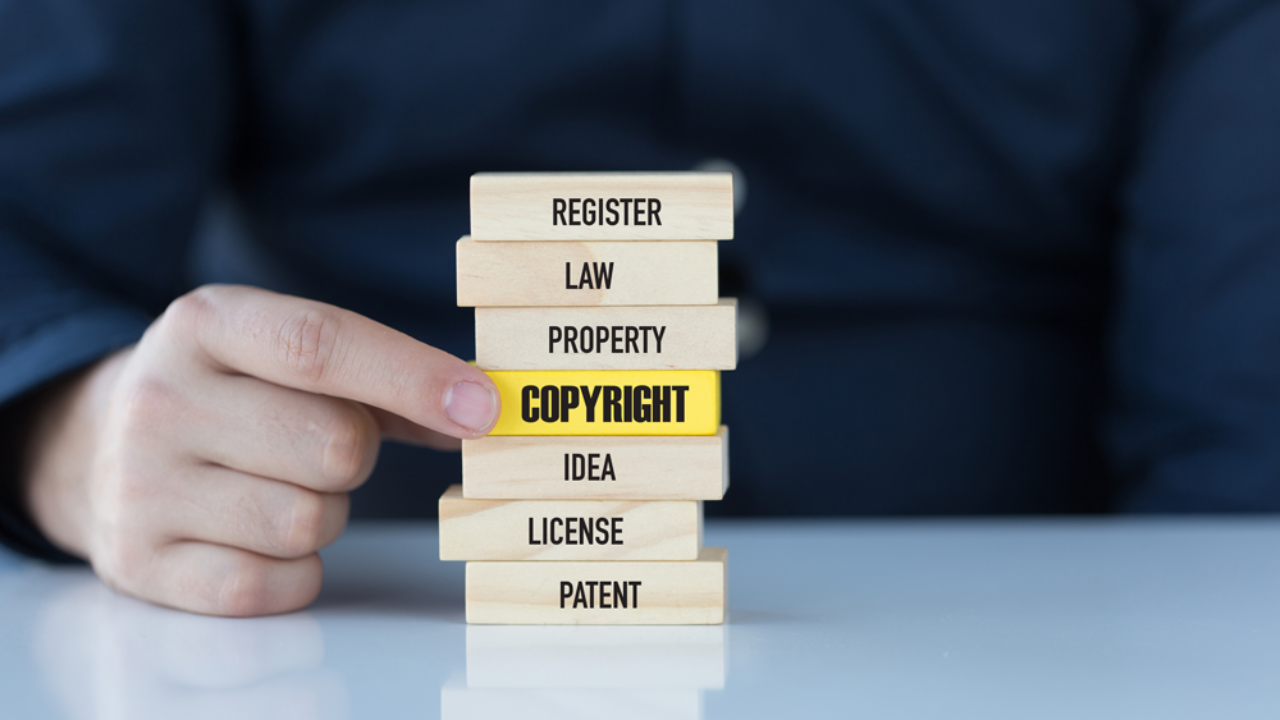 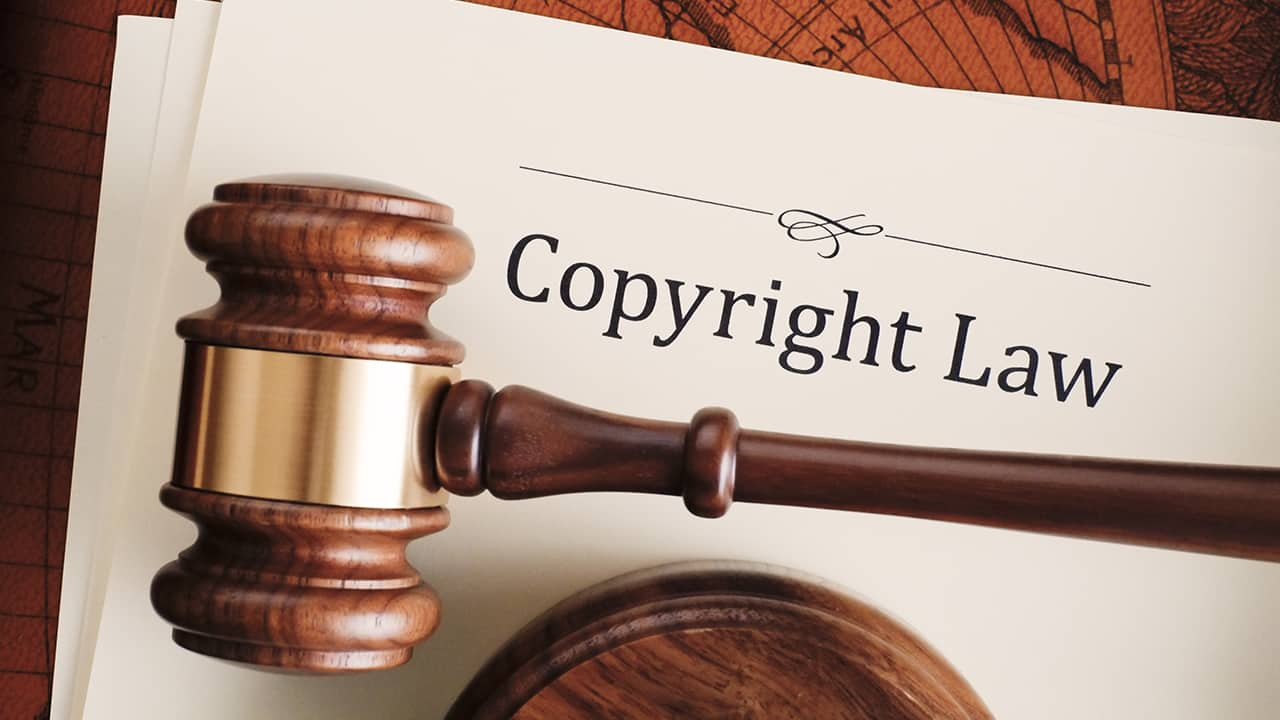 লেখকদের অধিকার সংরক্ষণের জন্য সর্বপ্রথম যুক্তরাজ্যে ১৬৬২ সালে কপিরাইট আইন পার্লামেন্টে প্রথম পাস করে।
সাধারণত এটি লেখক, শিল্পী, নাট্যকারের মৃত্যুর পর ৫০ থেকে ৭০ বছর পর্যন্ত বলবৎ থাকে, এমনকি ১০০ বছর পর্যন্ত হতে পারে।
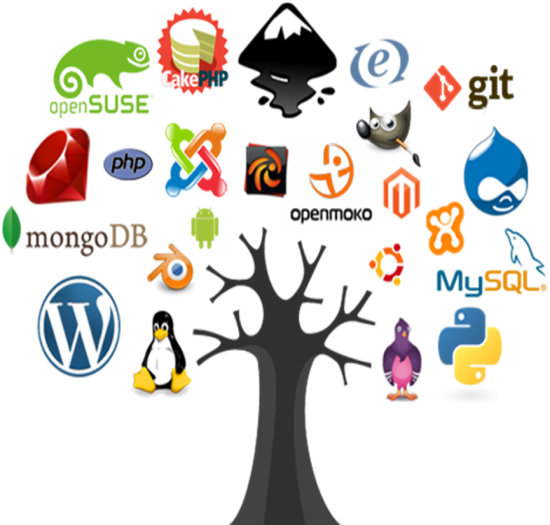 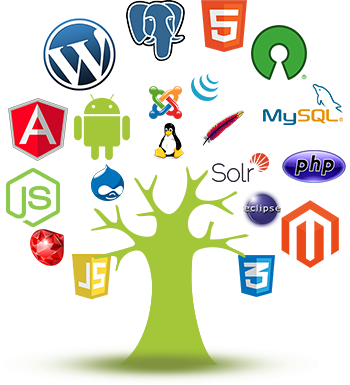 মুক্ত দর্শন
কোনো বিজ্ঞানী, লেখক, শিল্পী, প্রোগ্রামার বা নাট্যকার ইচ্ছে করলে তার সৃষ্ট সৃজনশীল কর্মকে শর্তসাপেক্ষে সবার কপি করার জন্য উন্মুক্ত করে দিতে পারেন, এই দর্শনকে বলা হয় মুক্ত দর্শন বা ওপেন সোর্স ফিলসফি।
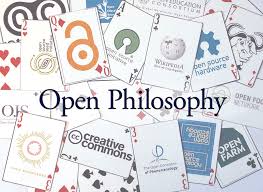 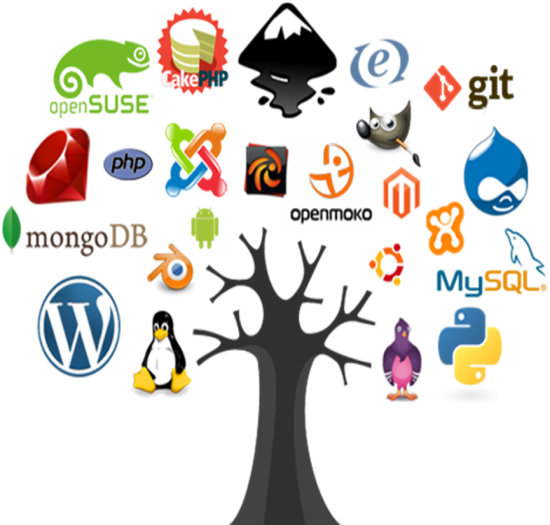 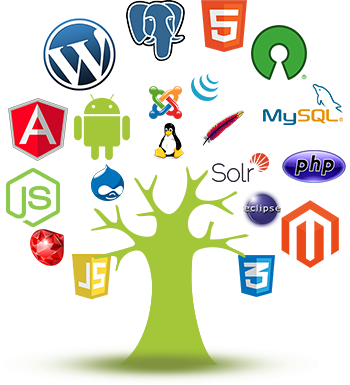 মুক্ত দর্শন
কপিলেফট (Copyleft)
কপিলেফট হলো - কপিরাইটের একেবারে উল্টো। এখানে স্রষ্টা তার সৃজনশীল কর্ম সবাইকে কপি করার সানন্দ অনুমতি দিয়েছেন।
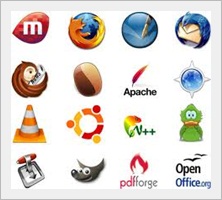 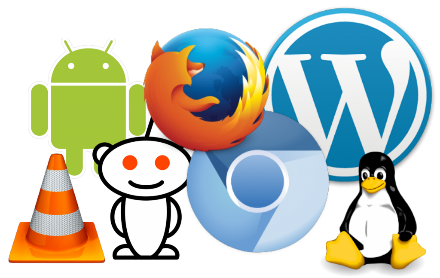 ওপেন সোর্স সফটওয়্যার
মুক্ত দর্শনের আওতায় যে সফটওয়্যারগুলো প্রকাশিত হয় সেগুলোকে মুক্ত সফটওয়্যার বা ওপেন সোর্স সফটওয়্যার বলা হয়। এই সফটওয়্যারগুলো সহজে একজন অন্যজনকে কপি করে দিতে পারে, ব্যবহারও করতে পারে।
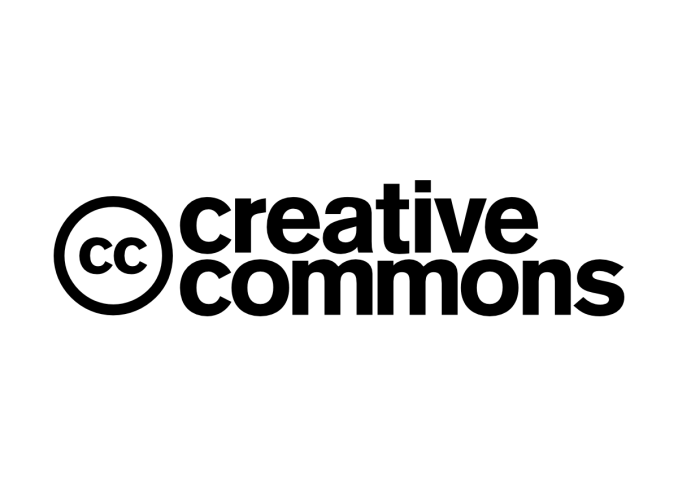 মুক্ত দর্শন
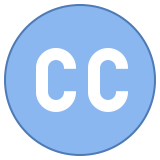 ক্রিয়েটিভ কমন্স
কপিরাইট আর কপিলেফটের মাঝখানে রয়েছে সৃজনী সাধারণ বা ক্রিয়েটিভ কমন্স (Creative Commons), সৃজনী সাধারণ লাইসেন্সের বিভিন্ন ক্যাটাগরিতে, কর্মস্রষ্টার কিছু কিছু অধিকার সংরক্ষিত হয়ে থাকে।
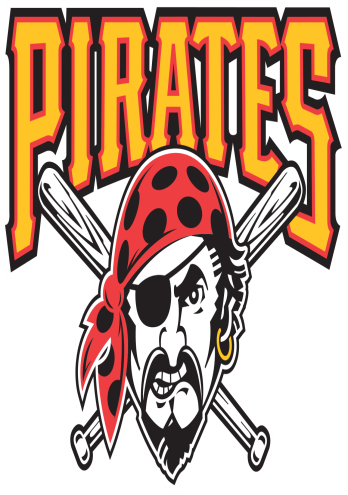 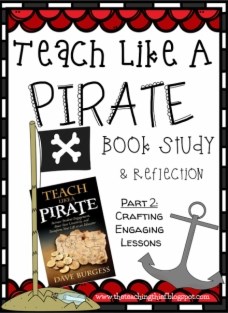 চোরাই (Pirated)
যখন কোন সৃজনশীল কর্মের কপিরাইট ভঙ্গ করে সেটি পুনরুৎপাদন করা হয় তখন সেটিকে বলা হয় চোরাই (Pirated) কপি।
মুক্ত দর্শন
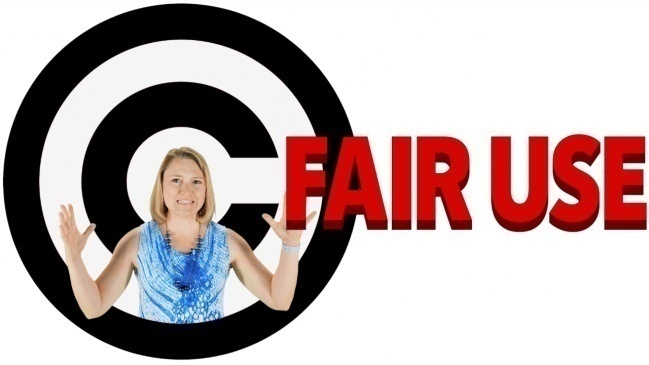 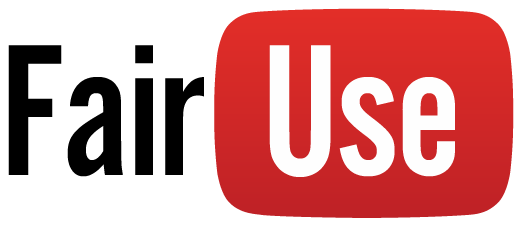 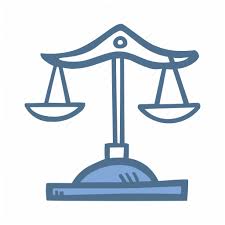 ফেয়ার ইউজ
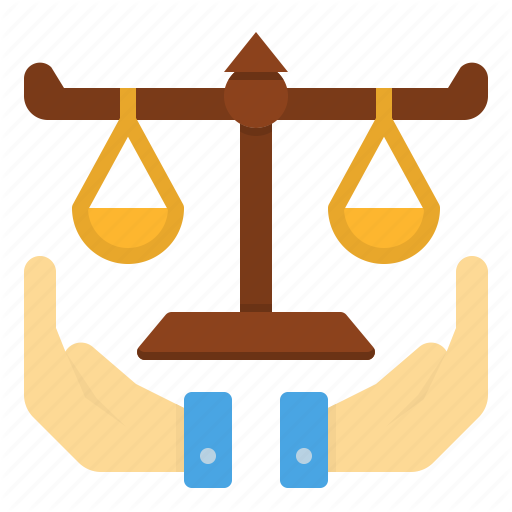 পড়ালেখার কাজে আমরা কোনো বইয়ের যে ফটোকপি করি তা কপিরাইট আইন ভঙ্গ করে না। এরকম ব্যবহারকে বলা হয় ‘ফেয়ার ইউজ’।
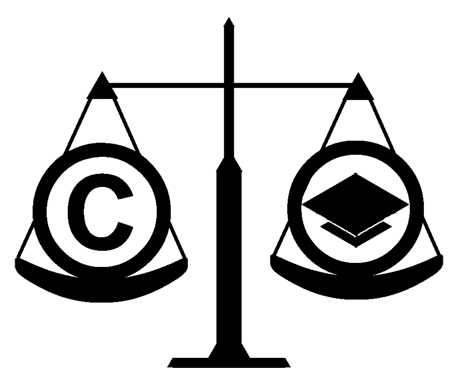 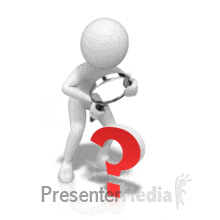 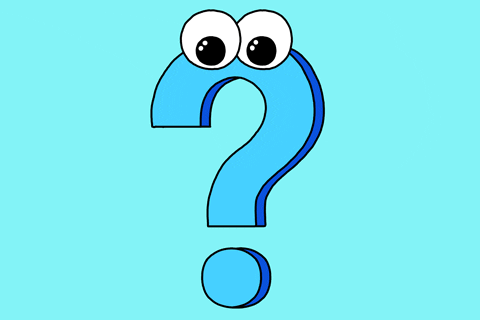 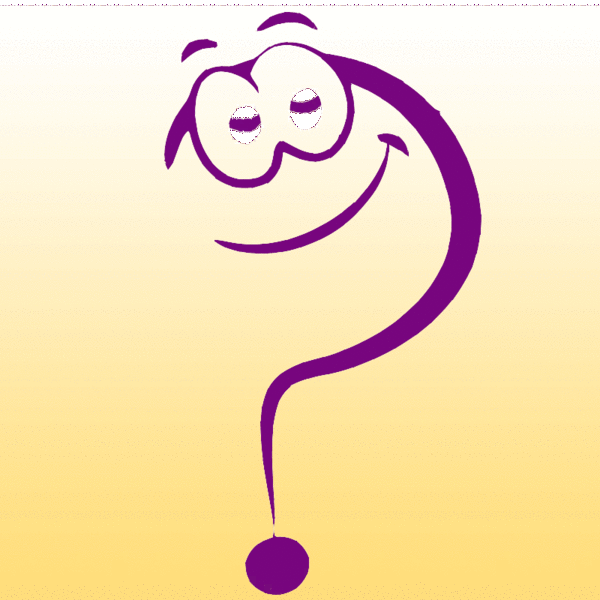 কোন প্রশ্ন
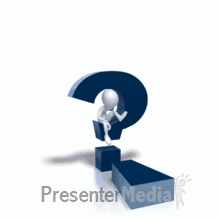 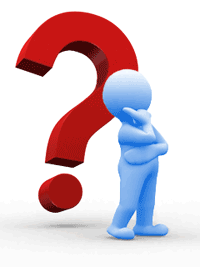 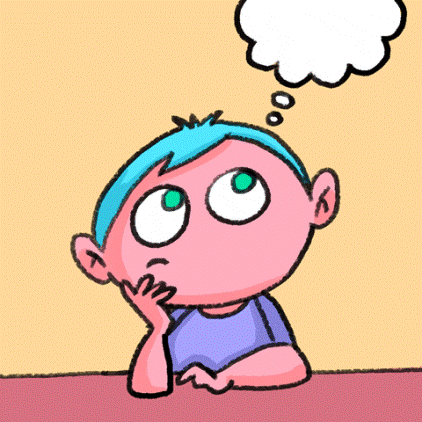 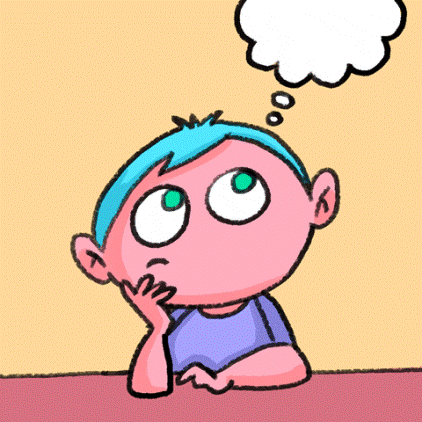 মূল্যায়ন
কপিরাইট কী?
 কত বছর পর্যন্ত কপিরাইট আইন বলবৎ থাকে?
 ৫টি মুক্ত সফটওয়্যারের নাম বল।
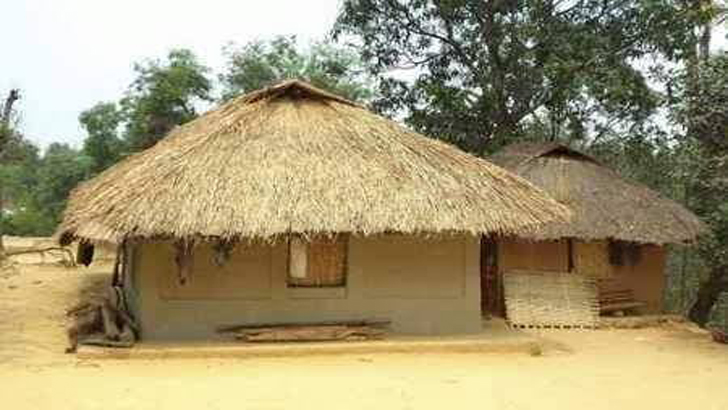 বাড়ির কাজ
মুক্ত দর্শনের আওতায় আমরা কী কী ব্যবহার করতে পারব তার বর্ণনা দাও।
ধ
ন্য
বা
দ
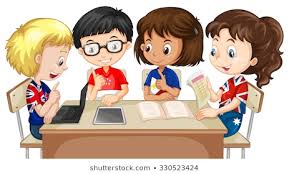